المملكة العربية السعودية
إدارة التعليم بمحافظة الطائف
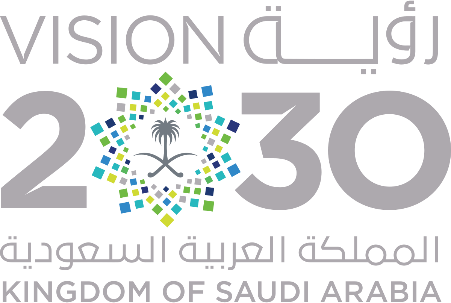 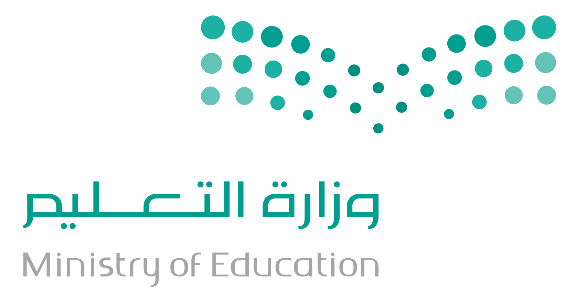 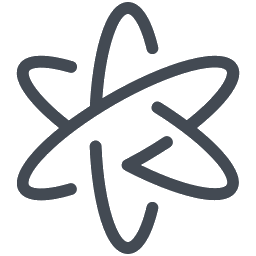 قسم الفيزياء
عمل الطالب : طلال منصور الثبيتي
أنواع المرايا
المرآة الكروية
المرآة المستوية
المرآة المقعرة
المرآة المحدبة
الرسم الهندسي
الجسم
2F
F
الصورة
الرسم الهندسي
الجسم
2F
F
الصورة
الرسم الهندسي
F
الجسم
الصورة
المملكة العربية السعودية
إدارة التعليم بمحافظة الطائف
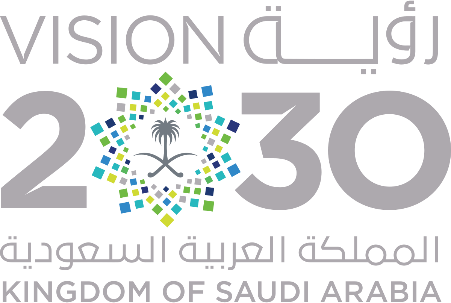 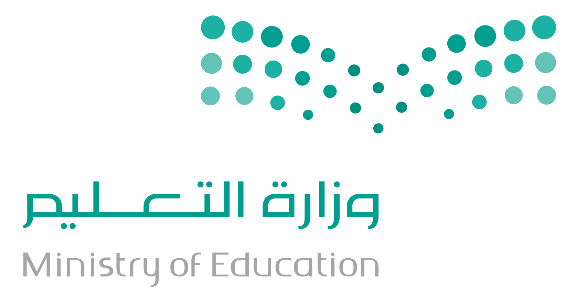 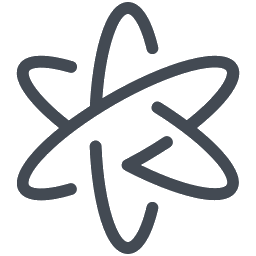 قسم الفيزياء
عمل الطالب : طلال منصور الثبيتي